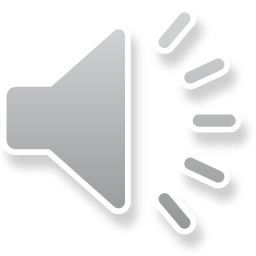 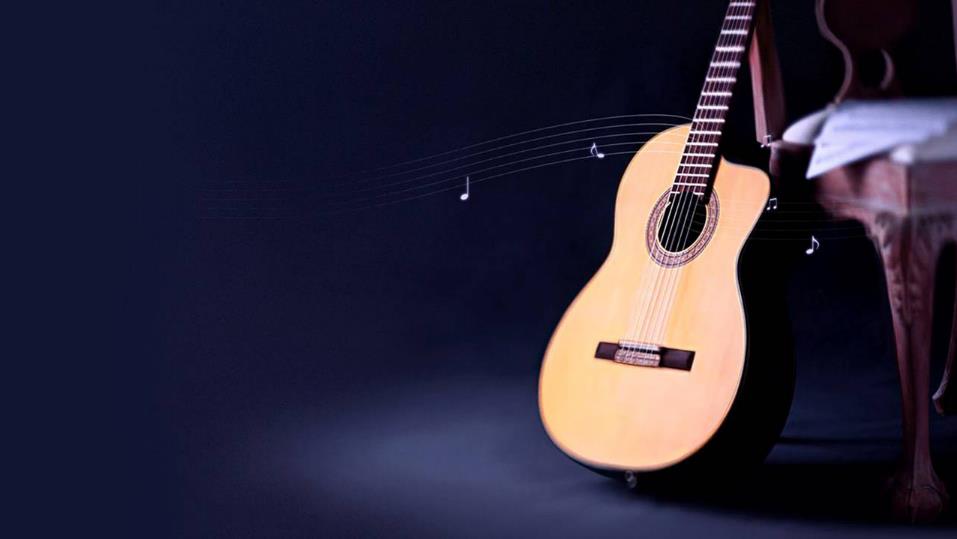 音乐梦想教育培训PPT
Food and beverage industry (Catering) is a food production and management industry through instant processing, commercial sales and service labor in one, to provide consumers with a variety of beverages, food, consumer sites and facilities.
汇报人：xiazaii    汇报时间：xx年xx月
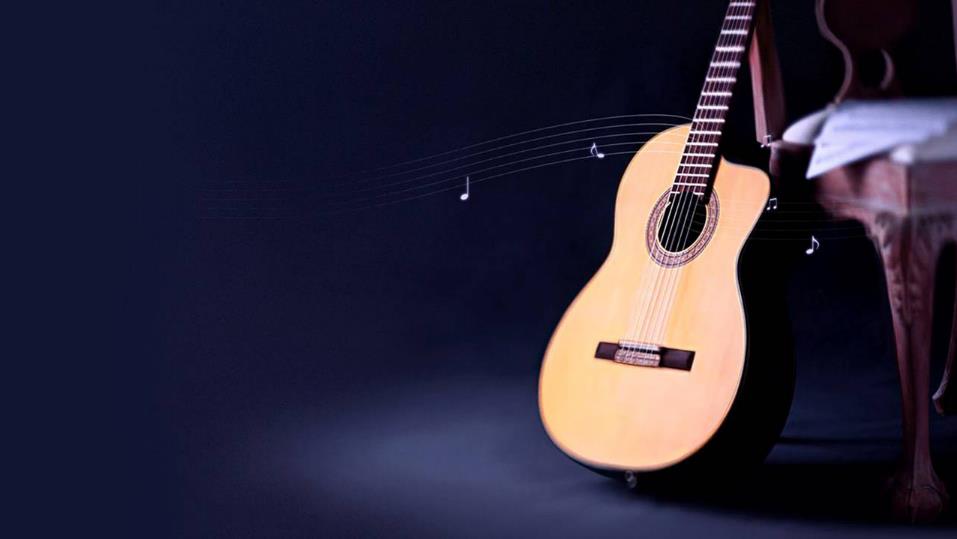 01
项目概况
目录
02
市场透析
03
整体规划
CONTENTS
04
财务分析
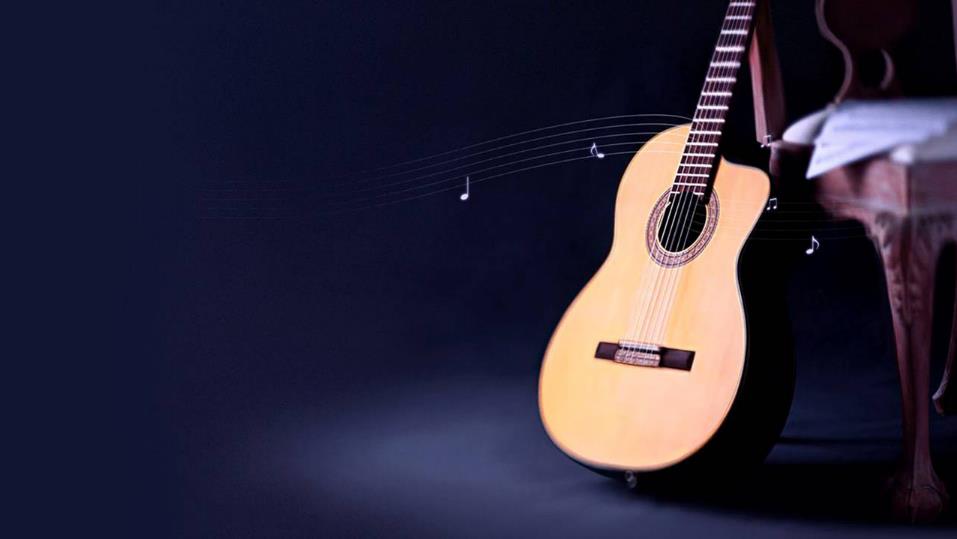 输入标题
点击输入文本内容点击输入文本内容点击输入文本内容点击输入文本内容点击输入文本内容
88%
48%
68%
此部分内容作为文字排版占位显示 （建议使用主题字体）
此部分内容作为文字排版占位显示 （建议使用主题字体）
此部分内容作为文字排版占位显示 （建议使用主题字体）
此部分内容作为文字排版占位显示 （建议使用主题字体）
Lorem
此部分内容作为文字排版占位显示 （建议使用主题字体）
此部分内容作为文字排版占位显示 （建议使用主题字体）
Lorem
Lorem
此部分内容作为文字排版占位显示 （建议使用主题字体）
此部分内容作为文字排版占位显示 （建议使用主题字体）
Lorem
Lorem
此部分内容作为文字排版占位显示 （建议使用主题字体）
Lorem
LOREM
LOREM
D
A
此部分内容作为文字排版占位显示 （建议使用主题字体）
此部分内容作为文字排版占位显示 （建议使用主题字体）
C
B
LOREM
LOREM
此部分内容作为文字排版占位显示 （建议使用主题字体）
此部分内容作为文字排版占位显示 （建议使用主题字体）
[Speaker Notes: 模板来自于 http://docer.wps.cn]
点击请替换文字内容
请替换文字内容，添加相关标题，修改文字内容，也可以直接复制你的内容到此。请替换文字内容，添加相关标题，修改文字内容，也可以直接复制你的内容到此。
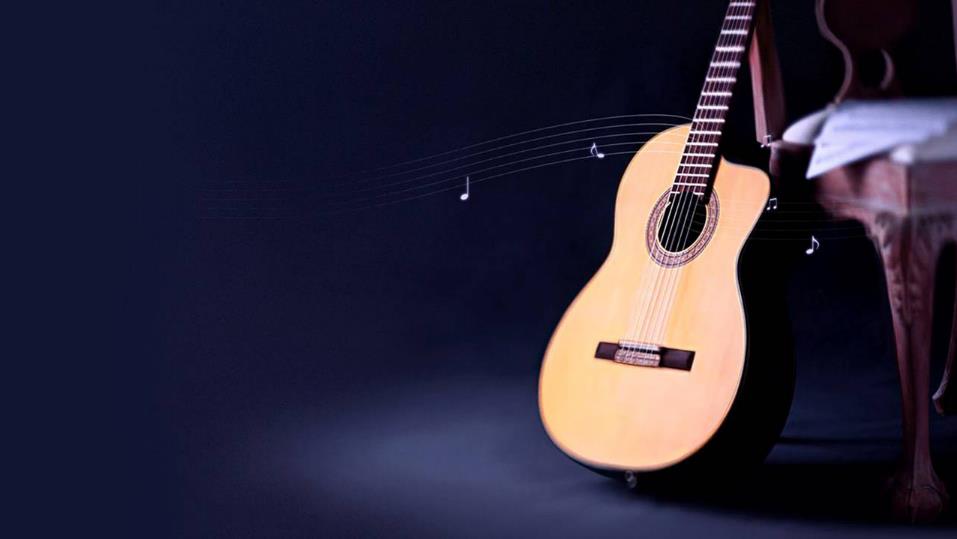 输入标题
点击输入文本内容点击输入文本内容点击输入文本内容点击输入文本内容点击输入文本内容
6月
7月
8月
9月
10月
关键词
添加文本内容
关键词
添加文本内容
关键词
添加文本内容
关键词
添加文本内容
关键词
添加文本内容
关键词
添加文本内容
关键词
添加文本内容
关键词
添加文本内容
关键词
添加文本内容
点击输入简要文字内容， COOLLA专业设计……
诚邀联合主办
点击输入简要文字内容， COOLLA专业设计……
点击输入简要文字内容， COOLLA专业设计……
招募协办单位
点击输入简要文字内容， COOLLA专业设计……
友情邀请
点击输入简要文字内容， COOLLA专业设计……
招募冠名企业
诚邀媒体专访
标题文本预设
标题文本预设
标题文本预设
标题文本预设
标题文本预设
标题文本预设
标题文本预设
标题文本预设
此部分内容作为文字排版占位显示（建议使用主题字体）
此部分内容作为文字排版占位显示（建议使用主题字体）
此部分内容作为文字排版占位显示（建议使用主题字体）
此部分内容作为文字排版占位显示（建议使用主题字体）
55%
50%
50%
70%
标题文本预设
标题文本预设
标题文本预设
标题文本预设
此部分内容作为文字排版占位显示 （建议使用主题字体）
此部分内容作为文字排版占位显示 （建议使用主题字体）
此部分内容作为文字排版占位显示 （建议使用主题字体）
此部分内容作为文字排版占位显示 （建议使用主题字体）
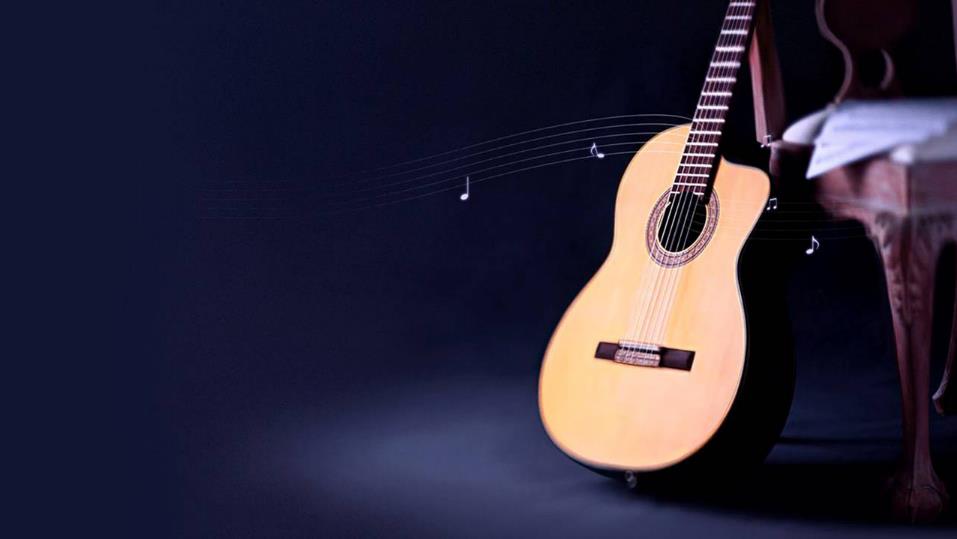 输入标题
点击输入文本内容点击输入文本内容点击输入文本内容点击输入文本内容点击输入文本内容
1
2
3
4
5
标题文本预设
标题文本预设
标题文本预设
标题文本预设
标题文本预设
此部分内容作为文字排版占位显示 （建议使用主题字体）
此部分内容作为文字排版占位显示 （建议使用主题字体）
此部分内容作为文字排版占位显示 （建议使用主题字体）
此部分内容作为文字排版占位显示 （建议使用主题字体）
此部分内容作为文字排版占位显示 （建议使用主题字体）
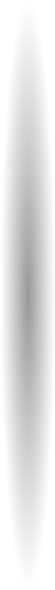 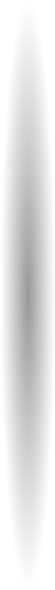 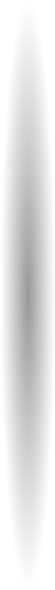 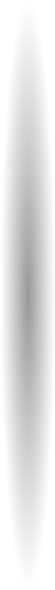 LOREM
LOREM
此部分内容作为文字排版占位显示 （建议使用主题字体）此部分内容作为文字排版占位显示 （建议使用主题字体）
LOREM
此部分内容作为文字排版占位显示 （建议使用主题字体）此部分内容作为文字排版占位显示 （建议使用主题字体）
LOREM
此部分内容作为文字排版占位显示 （建议使用主题字体）此部分内容作为文字排版占位显示 （建议使用主题字体）
此部分内容作为文字排版占位显示 （建议使用主题字体）此部分内容作为文字排版占位显示 （建议使用主题字体）
[Speaker Notes: 模板来自于 http://docer.wps.cn]
2026
2028
2020
2022
标题文本预设
标题文本预设
标题文本预设
标题文本预设
此部分内容作为文字排版占位显示 （建议使用主题字体）
此部分内容作为文字排版占位显示 （建议使用主题字体）
此部分内容作为文字排版占位显示 （建议使用主题字体）
此部分内容作为文字排版占位显示 （建议使用主题字体）
此部分内容作为文字排版占位显示 （建议使用主题字体）
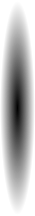 D
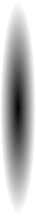 C
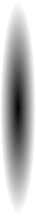 此部分内容作为文字排版占位显示 （建议使用主题字体）
B
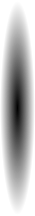 此部分内容作为文字排版占位显示 （建议使用主题字体）
A
此部分内容作为文字排版占位显示 （建议使用主题字体）
90%
70%
60%
50%
20%
标题文本预设
标题文本预设
标题文本预设
标题文本预设
标题文本预设
此部分内容作为文字排版占位显示 （建议使用主题字体）
此部分内容作为文字排版占位显示 （建议使用主题字体）
此部分内容作为文字排版占位显示 （建议使用主题字体）
此部分内容作为文字排版占位显示 （建议使用主题字体）
此部分内容作为文字排版占位显示 （建议使用主题字体）
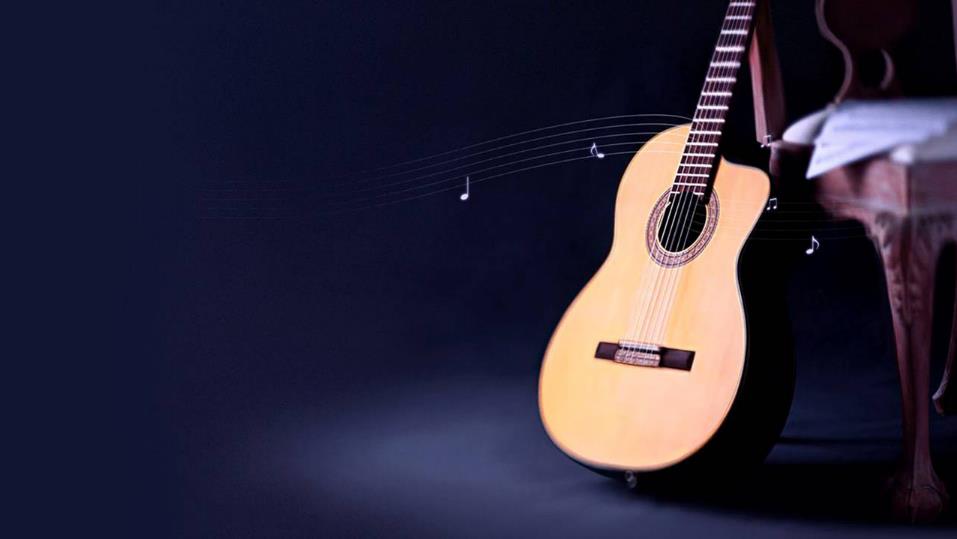 输入标题
点击输入文本内容点击输入文本内容点击输入文本内容点击输入文本内容点击输入文本内容
此部分内容作为文字排版占位显示 （建议使用主题字体）
此部分内容作为文字排版占位显示 （建议使用主题字体）
此部分内容作为文字排版占位显示 （建议使用主题字体）
此部分内容作为文字排版占位显示 （建议使用主题字体）
标题文本预设
标题文本预设
标题文本预设
标题文本预设
01
02
03
04
此部分内容作为文字排版占位显示 （建议使用主题字体）
此部分内容作为文字排版占位显示 （建议使用主题字体）
此部分内容作为文字排版占位显示 （建议使用主题字体）
此部分内容作为文字排版占位显示 （建议使用主题字体）
标题文本预设
标题文本预设
02
01
此部分内容作为文字排版占位显示（建议使用主题字体）
此部分内容作为文字排版占位显示（建议使用主题字体）
标题文本预设
标题文本预设
04
03
此部分内容作为文字排版占位显示（建议使用主题字体）
此部分内容作为文字排版占位显示（建议使用主题字体）
此部分内容作为文字排版占位显示 （建议使用主题字体）
LOREM IPSUM
此部分内容作为文字排版占位显示 （建议使用主题字体）
此部分内容作为文字排版占位显示 （建议使用主题字体）
LOREM IPSUM
此部分内容作为文字排版占位显示 （建议使用主题字体）
LOREM IPSUM
LOREM IPSUM
此部分内容作为文字排版占位显示 （建议使用主题字体）此部分内容作为文字排版占位显示 （建议使用主题字体）
Lorem
Lorem
此部分内容作为文字排版占位显示 （建议使用主题字体）此部分内容作为文字排版占位显示 （建议使用主题字体）
[Speaker Notes: 模板来自于 http://docer.wps.cn]
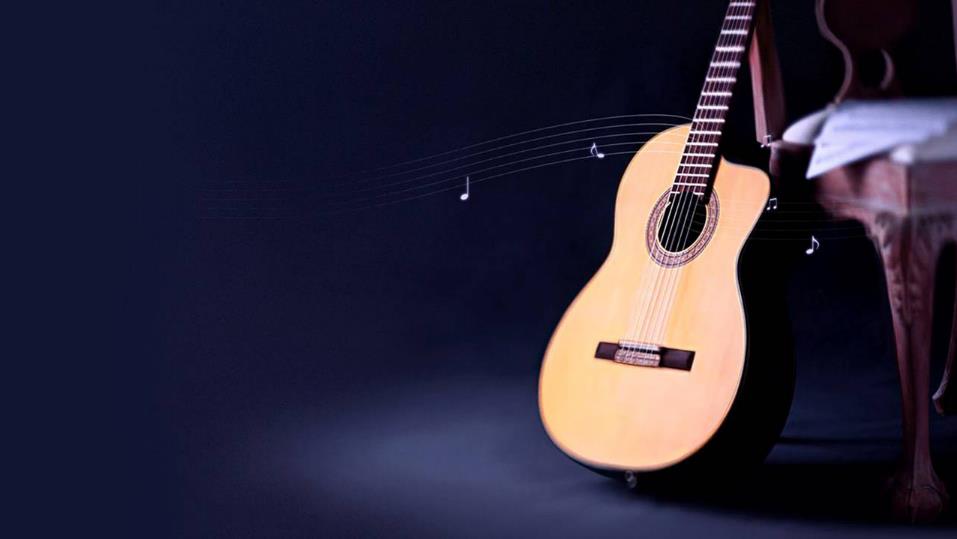 演讲完毕，谢谢观看！
Food and beverage industry (Catering) is a food production and management industry through instant processing, commercial sales and service labor in one, to provide consumers with a variety of beverages, food, consumer sites and facilities.